Występowanie mątwika ziemniaczanego w Polsce
2020
2021 (    ) + 2022 (    )
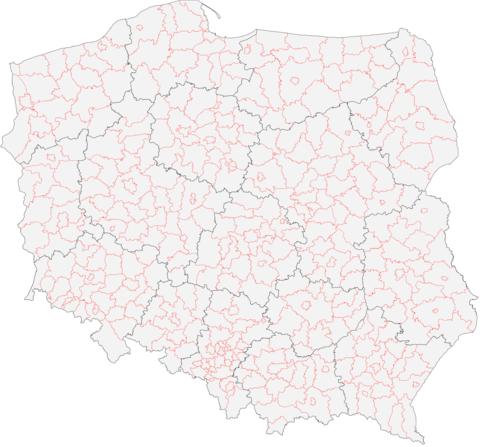 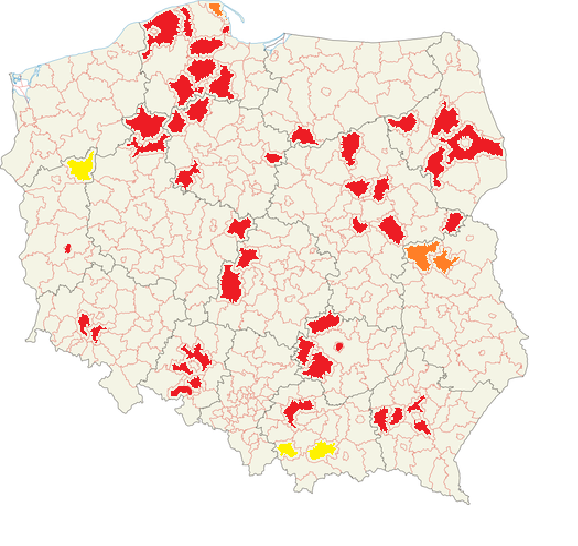 pomorskie
pomorskie
warmińsko-mazurskie
zachodniopomorskie
podlaskie
podlaskie
kujawsko-pomorskie
mazowieckie
wielkopolskie
lubuskie
wielkopolskie
łódzkie
łódzkie
dolnośląskie
lubelskie
opolskie
świętokrzyskie
śląskie
małopolskie
podkarpackie
małopolskie
Kolor czerwony i granatowy	-	patotyp Ro1 mątwika ziemniaczanego
Kolor żółty		-	patotyp Ro5 mątwika ziemniaczanego
Kolor pomarańczowy	-	patotypy Ro1 i Ro5 mątwika ziemniaczanego